帖撒罗尼迦前后书 第二课  为帖撒罗尼迦教会感谢神(1:1-10)
壹‧ 前言
保罗在问安之后，即用了一段不短的篇幅来感谢神，因为神在帖撒罗尼加教会中动了奇妙的善工，信徒们不只在生命上有美好的改变，而且将福音向外来广传，成为众教会的榜样。
贰‧ 全文大纲分析
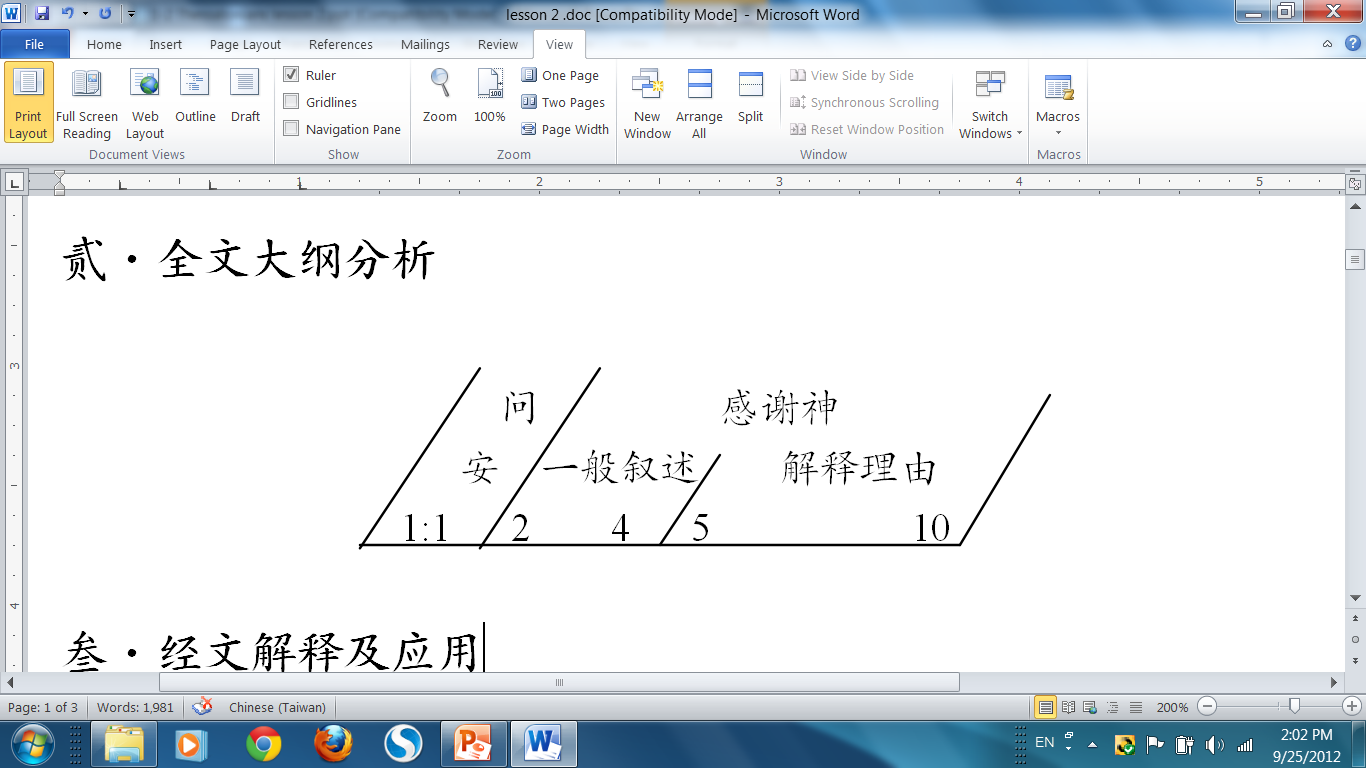 叁‧ 经文解释及应用
1.  保罗的书信采用当时代通行的希腊格式，书信的起首通常包括：写信人，收信人和问安。
2.	教会是被神所呼召出来的一群人  ，此处的形容词特别表明，教会是属“父神的家中”和“基督的身体”的特别关系。
3. “恩惠”、“平安”是极普遍的保罗问安用词，但是其先后次序却是非常重要，“恩惠”GRACE在前，是蒙福的基础，在基督耶稣里成就的，而“平安” PEACE 在后，因它是蒙恩之后的果实，二种福份都从神而来。
4.  第二节直到第十节其实是一个句子，动词就是“感谢”，而“题到”，“记念”和“知道”是三个主要分词，第4节直到末了，则由不同的子句来形容第四节的分词“知道”。这种长子句的手法是保罗书信的特色。
5.  保罗为弟兄姐妹来感谢，祷告，纪念，值得我们学习，因为“肢体生活”表达的一部份不也是如此吗？！但是若我们没有爱心、敏感的心、迫切的心和信心，则没有人可以做到“感谢”、“题到”、“记念”和“知道”的动作。
6. 若将第三节和第九~十节来比较，有许多平行的关系：
信心 →工夫→信心带来行为(雅2:22)，使人生发仁爱(加5:6)
	←归向神，离弃偶像是 过去的事，
 爱心 →劳苦→爱主必遵行主道(约14: 23) ，服事弟兄(太25:40)
	←服事又真又活的神是 现在的事，
 盼望 →忍耐→盼望就必忍耐(罗8:25)，盼望在于神(彼前1:21)
	←等候耶稣来临是 将来的事。
7. “在神我们的父面前”，在文法上似乎是用来形容“工夫，劳苦，忍耐”。若是如此，则再次肯定信徒们为主的名所摆上的一切事奉，这些事在父神眼中完全蒙记念，也都不是徒劳的 (林前15:58)。
8.	信徒乃是在创世以前就被“拣选”(弗1:4)，这是以神的角度来看(预定论)，因神并不受时间的约束。但是圣经也明白教导，“因人心的刚硬而弃绝真道” (徒13:46) 的事实，所以也是人的罪拒绝福音。
讨论：    
1.  从第二~四节中保罗在神面前提及帖城教会的榜样中，试分享我们应如何与其他肢体，甚至普世的基督徒，建立一个属灵的关系？
9.  保罗“知道”帖城教会弟兄姐妹是被神“所爱”，“所拣选”，是因为二个原因： 
 (一) 接受福音 (第5节)，
 (二) 生命改变 (第6节)；这些也是一个得救的人的印记。
10.	福音的改变人心，并不是单靠  言语(人的智慧，表达) ，更是靠权能(神的能力)、圣灵(感动工作)、和信心(内心的交托信靠) 。在这里我们看不到“神迹，奇事”，而是内里“圣灵感化的工作” (参约16:8~11)，是透过神的话语   改变人心 (耶23:29) 。
11.	在第五节，我们也看到“生活见证”的重要，“生命的信息”若没有“生命的见证”人们如何能信？“正如”二字就是保罗在人的面前无愧良心的明证，这个教导在2:1~12节表露无遗。
12.	帖城教会弟兄姐妹效法了保罗也效法了主，这个途径是真实的，通常一个初信者会先以某个属灵长辈为Model(模样)。但是在逐渐成熟之后，他就可以体会到主耶稣基督才是那完美者，值得以一生的工夫来追随。
13.	他们的效法，主要在二处上显出:
(一) 欢喜忍耐试炼， 
	(二) 竭力传扬福音 (第8节) 。
14.	他们蒙受了大难 (徒17:5，帖前2:14) ，然而仍然满有喜乐，因为喜乐乃是圣灵所赐，不在乎环境，乃在乎信徒与神的关系(雅1:2~4，彼前1:5~6，罗5:3~5)，但是我们不是要 追求苦难，乃是要能面对苦难，因为深知这一切事都是神所默许，必有其美好旨意，而且他必赐下足够恩典 (林后12:9) ，必为我们开一条出路 (林前10:13)。
讨论：    
2. 从第五节中，我们可以学习什么有关传福音的功课？试分享我们向亲友传福音与初识的人传福音的不同感受。
15.	帖城教会是唯一被称为作榜样的教会，因为他们不只在忍耐中坚忍，在逼迫中传福音，而且是在极穷中能施予 (林后8:2) 。
钱财的处理是信仰实践的外证，帖城教会能成为别人的榜样，实在值得我们效法 (路12:34) 。
16.	若将第9~10节参考比较第3节，这二节内容中可知帖城教会乃是以外邦人为主的教会 (离弃偶像)。
17.	耶稣基督的从天降临有二方面的启示，详细讨论将在(帖前4:13~18)：
 (一) 教会被提 (林前15:52, 帖前4:16-17)， 
 (二) 建立千禧年国度 (启19:11-12,20:4-6)
18.	主耶稣将救我们脱离将来的忿怒 (启3:10) ， 此处的忿怒虽可是涵盖一般性的神的忿怒，但是末世要来的神的忿怒仍是此处经文的重点，一般性的神的忿怒可包括： 
(一) 个别性的报应，
(二) 七年大灾难的审判，
(三) 白色大宝座的审判。
讨论：    
3. 从第九~十节中所描述帖城教会的光景，试寻出可供我们今日 生活的榜样？
肆‧ 结论
帖城教会，一个初信、成立不久的教会，却结出如此美好的果子，值得我们竭力学习：
她名声的远播，并不是靠宣传、组织，乃是藉着许许多多肢体的个人见证。她对真理的了解，是活画在个人的日常生活中。
伍‧ 作业
读完(帖前2:1~16)二遍，并思想保罗传福音的动机是什么。